RSG kvalitetsregister, Registercentrum sydostÖversiktlig handlingsplan 2022-11-30
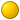 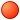 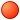 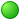 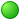 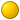 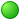 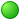 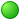 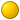 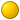 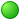 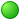 Resultat
NSG Kvalitetsregister har etablerat ett samarbete med flera andra RSG som strukturerad vårdinformation, uppföljning och analys samt med digital utveckling. Vi ser behov av att fortsätta utveckla samarbetet när många frågor är angränsande till dessa områden. En fortsatt diskussion kring hur utveckling kring gemensam syn kring uppföljning och analysområdet tillsammans med kvalitetsregister behöver fortsätta.
Utmaningar
Tydliggöra RSG kvalitetsregisters roll i helheten samt gränsdragningar mellan nationella och sjukvårdsregionala nivåer.